Peynir Teknolojisi- Giriş
tarihçe
tarihçe
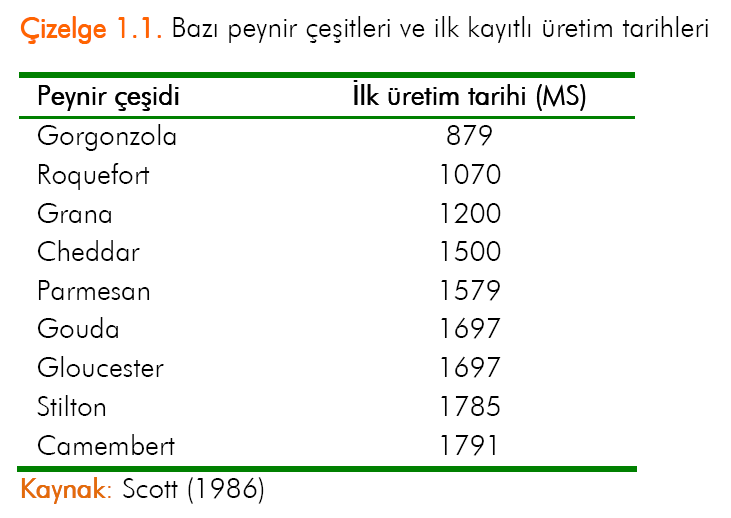 tarihçe
Peynir çeşitleri
Olgunlaşma süresi
Tekstür ya da fiziksel yapı
Yapım yöntemi
Yağ içeriği
Üretimde kullanılan süt türü
Ülke/bölge orijin
Peynir çeşitleri
Taze (Fresh)
Peynir altı suyu ürünleri (Whey)
Pasta filata
Yarı yumuşak (semi-soft)
Yarı sert (semi-firm)
Sert (hard)
Yağ içeriği artırılmış (double ya da triple cream)
Yumuşak-olgun (soft-ripened)
Mavi damarlı (blue vein)
Koyun ya da keçi peynirleri (sheep/goat cheeses)
Keskin peynirler (sharp)
İşlenmiş/eritme peynirleri (processed)
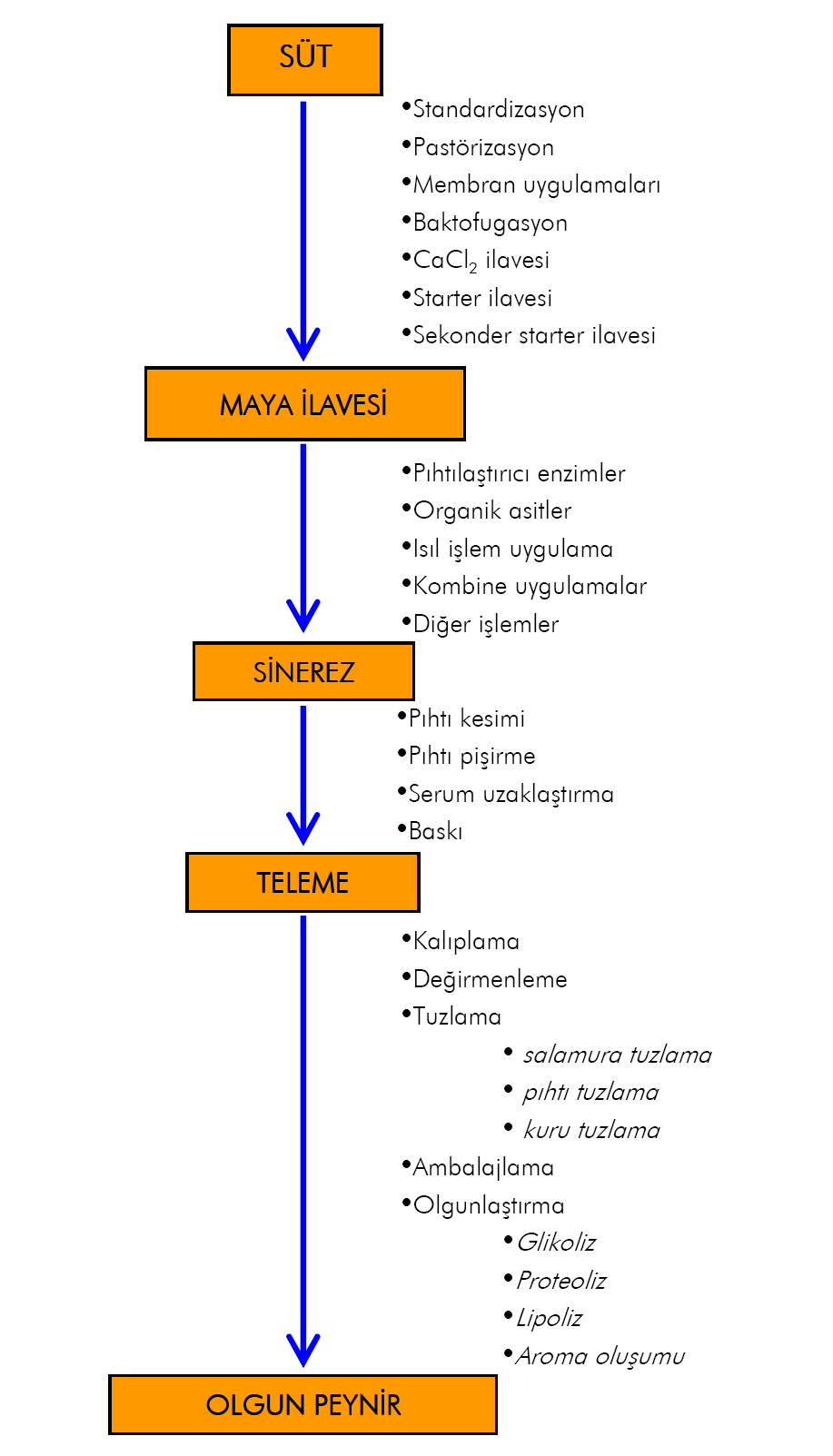 Peynire işlenecek sütün seçimi
Süt verimi ve bileşimine etkili faktörler
Peynir Yapım Aşamaları
Hammadde
Yağı alınmamış süt
Yağca zenginleştirilmiş süt (ekstra yağlı peynir)
Proteince zenginleştirilmiş süt (Centri-Whey)
Süttozu (rekonstitüye peynir)
Yağsız süt, yayıkaltı vb..
Peynir yapım aşamaları (ön hazırlıkları yapılan sütler için)
Ön hazırlıklar

	i. Süt kabulü (asitlik kontorlü vb..)
   ii. Yağ/protein oranının ayarlanması (ideal 0.8)
   iii. Yağ içeriğinin ayarlanması (yağlı, az yağlı, yağsız peynir)
  iii. Isıl işlem (65-68 C’de 25-30 dk ya da 72-75  C’de 15-30 sn)
   iv. Soğutma (28-34  C’ye kadar)
Peynir yapım aşamaları
Asidifikasyon
Amaç; pıhtılaştırıcı enzimlerin aktivitesini artırmaktır

Yöntem; 
     i. Direkt asidifikasyon 
		(starter kültür kullanılmadan laktik asit aracılığı ile asitlendirme)
    ii. Starter kültür aracılığı asitlendirme
		(pıhtılaştırıcı enzim katımından yaklaşık 30 dakika önce ilave edilmelidir)
Pıhtılaştırma
Pıhtılaştırıcı enzimler (peynir mayası) aracılığı ile,

pH’nın 4.6’ya kadar düşürülmesi ile (demineralize kazein)
    i. Sütün kendi florası ile,
     ii. Lakton gibi zayıf asitlerin ilavesi ile,
Sıcak süte sodyum klorür ilavesi ile (yaygın değildir)
Pıhtılaştırıcı enzimler (kaynakları)
Buzağı şirdeni orijinli
Mikroorganizma orijinli
           i Bakteri kökenli
          ii. Küf kökenli
Bitkisel orijinli
Pıhtılaştırıcı enzimlerin ortak yanları
Her biri aminoasit bağları ve tersiyer yapıları açısından benzerlik göstermektedir
Her biri proteolitik karakter göstermektedir
Küflerden elde edilen proteazlar aktiftir
Hayvansal kökenli proteazlar inaktif formdadır (zimojene sahiptir)
Kimozin (ya da rennin)
Geviş getiren hayvanların dördüncü midelerinde (şirden) hakim enzimdir

Optimum gelişim pH’sı 4.0’dır

Peynir mayasının ana enzimidir

Son yıllarda rekombinant teknolojisi ile (gen mühendisliği) üretimi de gerçekleşmektedir.
Bitkisel kaynaklı enzimler
Çoğu bitkinin proteolitik aktivitesi pıhtılaştırma aktivitesinden daha yüksektir

Ficin (incir yaprağı)
Bromelin (ananas sapları)
Chardon, enginar, yoğurt otu vb. bitkilerden elde edieln proteolitik enzimler

Ticari kullanımı yaygın değildir
Mikroorganizma kaynaklı enzimler
Endothia parasitica (kestane ağacında bulunan küf)
Muchor pusillus (toprakta bulunan mezofil küf)
Muchor miehei (toprakta bulunan termofil küf)

Tüm bu enzimler aspartat-proteazdır.

Toksikolojik testleri tamamlanmıştır
İmmobilize enzimler
Kovalent bağ yardımıyla enzimin erir nitelikte olmayan bir maddeye bağlanması

Enzimin adsorbsiyon yolu ile bir jel yapısına bağlanması

Enzimin bir membarn reaktöründe tutulması